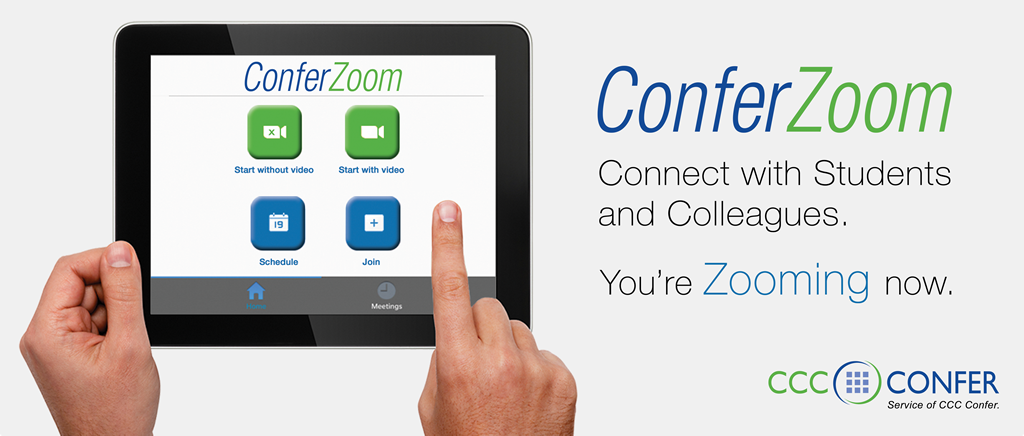 What is Zoom?
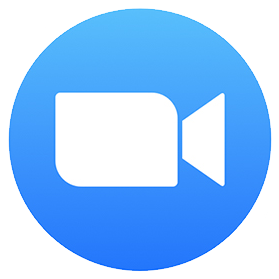 Online meeting tool
Webinars
See participants via webcam
Use microphone or phone for audio
Chat
Share computerscreens
Connects to Canvas
What is ConferZoom?
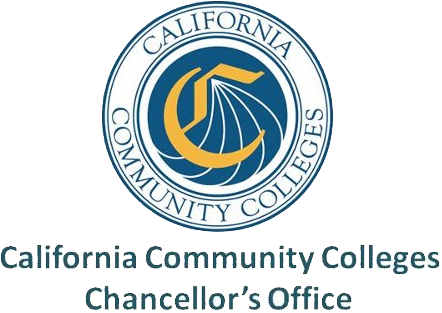 Free service for administrators, staff, and faculty
Funded by a grant from the California Community Colleges Chancellor’s office
Provide training and support
Get a free Zoom account
Go to conferzoom.org
Click Sign Up
Use the same email address that is in Canvas
Verify your email address
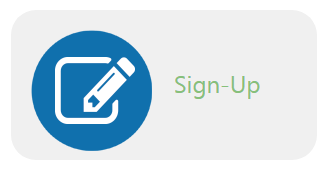 Let’s try it now
bit.ly/zoom2019SP
Resources
ConferZoom.org website
ConferZoom Canvas LTI Documentation
ConferZoom Guides